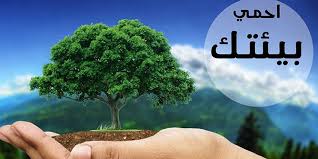 مرحباً بكم في هذا اللقاء المبارك
التعريف
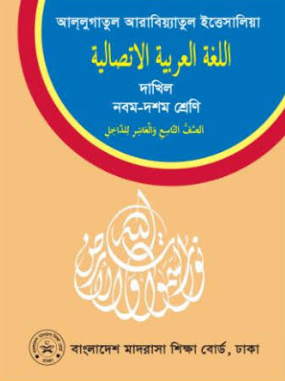 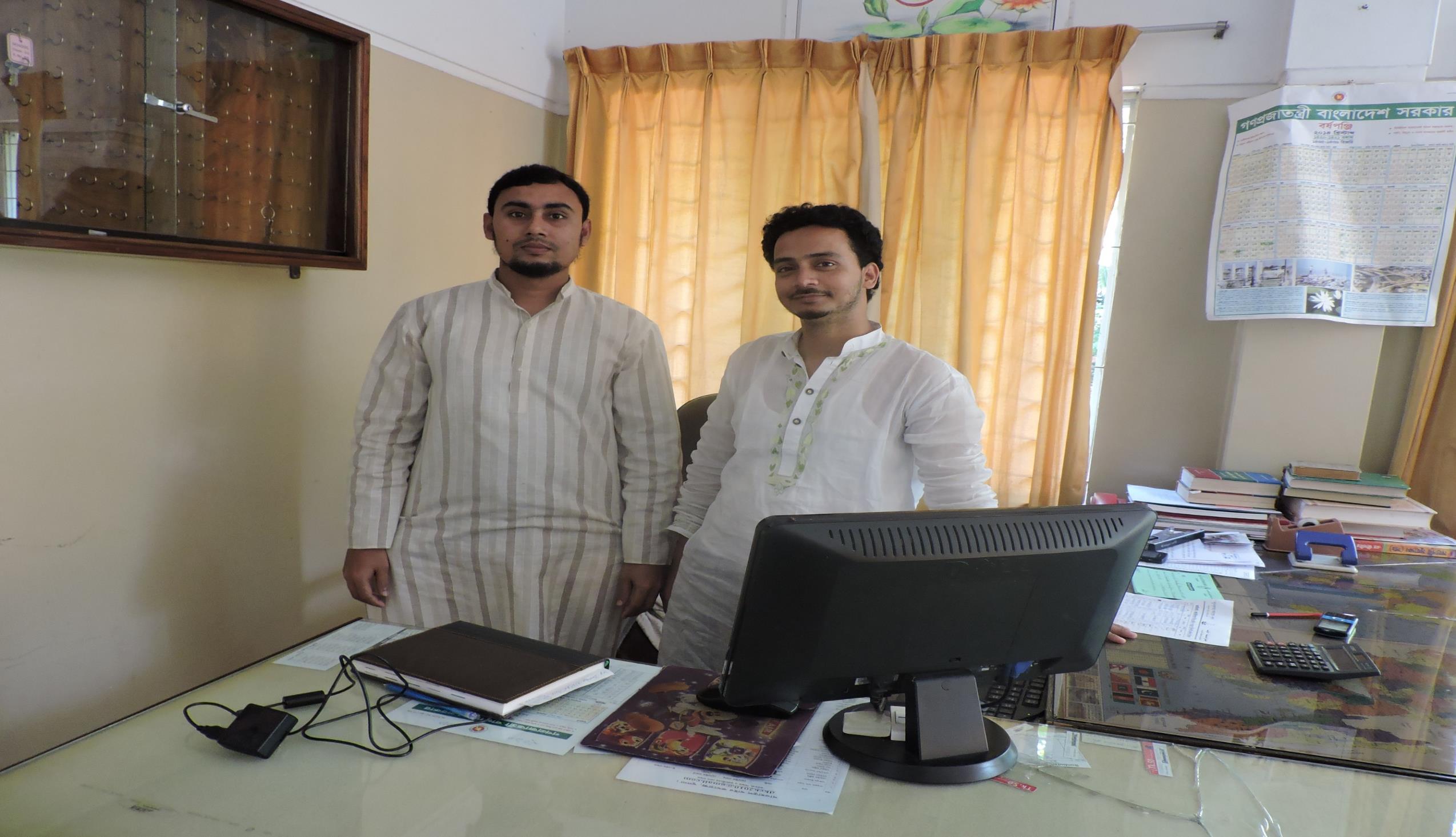 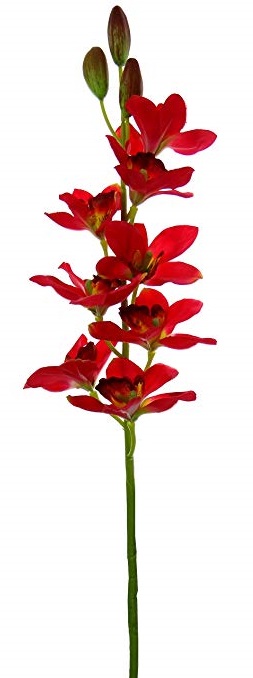 عبد العليم بن شمس الحق
الصف : التاسع من الداخل
المادة : اللغة العربية الاتصالية
محاضر اللغة العربية
الوحدة : الرابعة
فتاري فاضل مدرسة، سفاهر، نوغاؤن
الدرس : الثاني
رقم الجوال : 01749-94 44 18
الوقت : 40 دقيقة
العنوان الالكتروني :
التاريخ : 28/09/2020م
infoabdulalim@gmail.com
فهمتم أن المدرس يشرح ويحلل الصعوبات من الدرس للطلاب في داخل الصف
ماذا فهمتم بعد ورؤية الصور التالية ؟
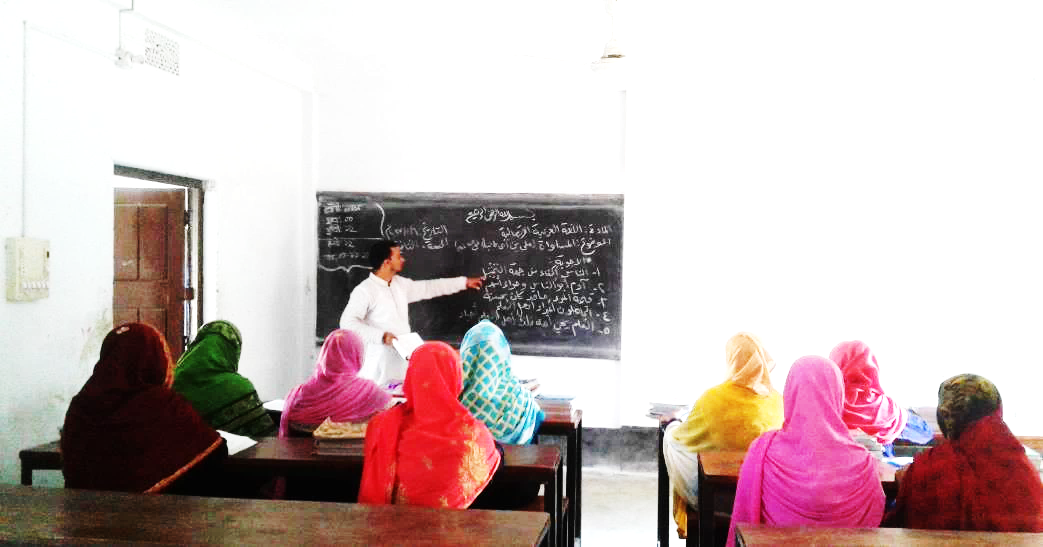 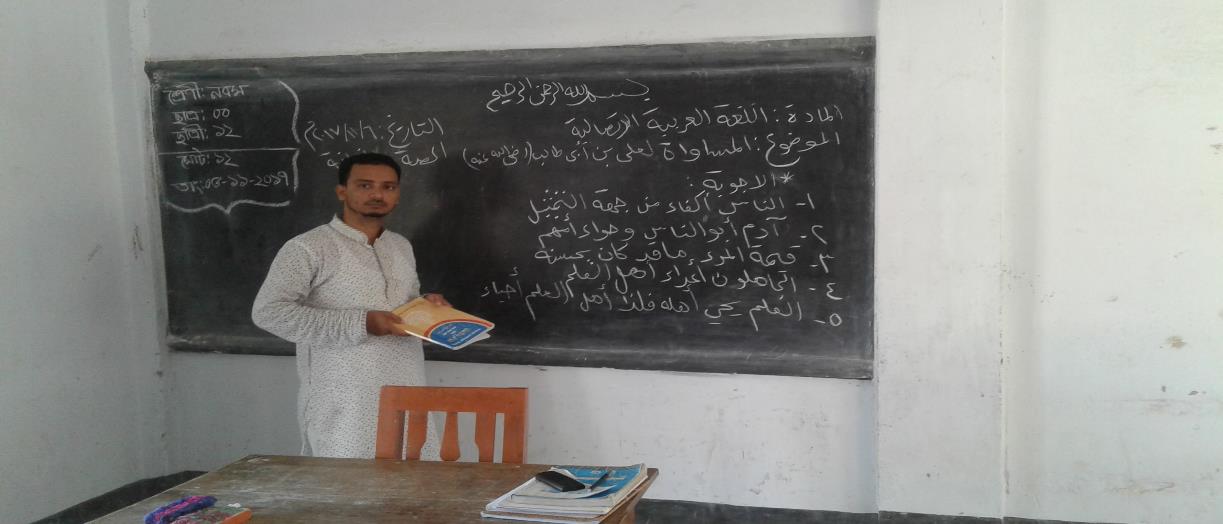 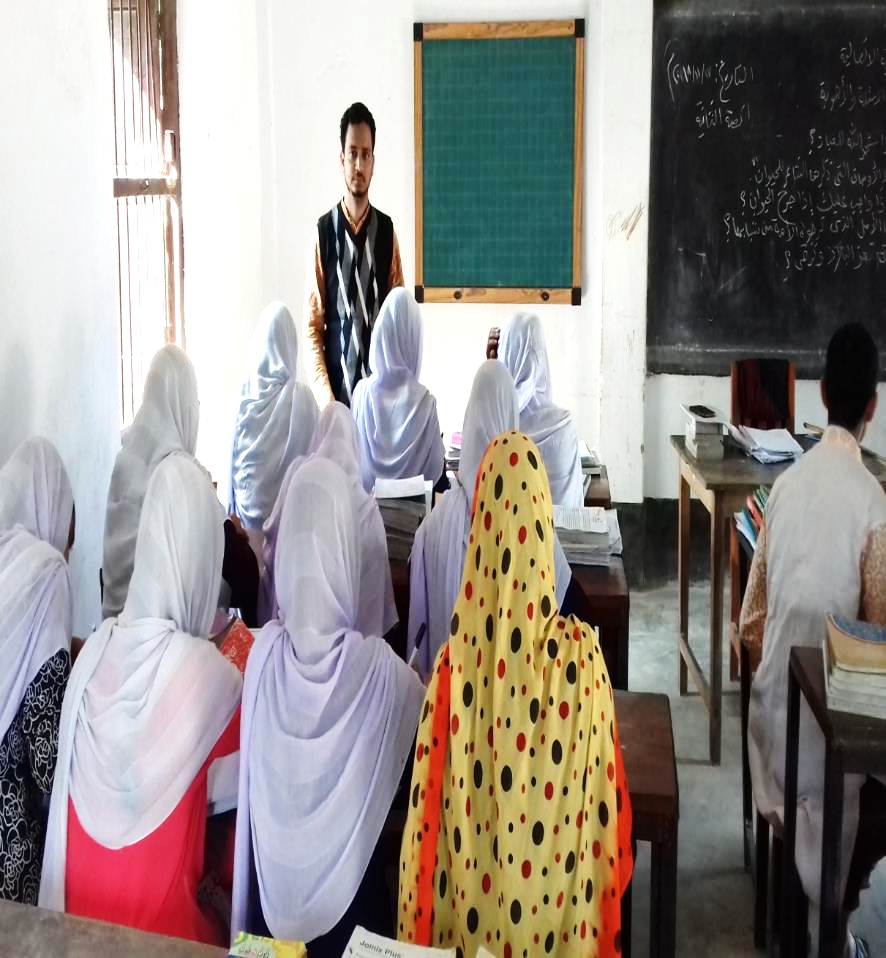 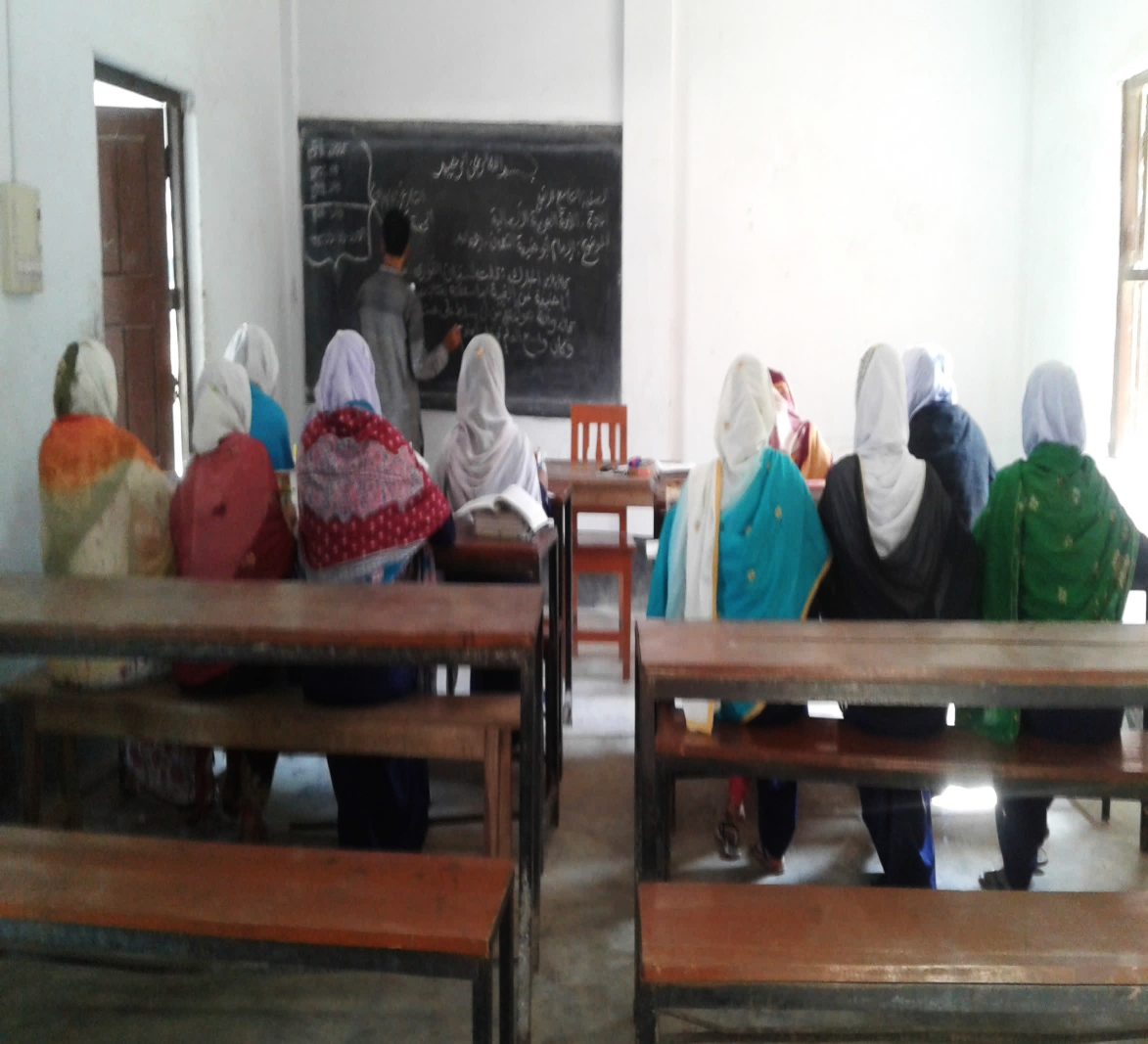 النـــتــائج مـــــن الدرس
0
الطلاب بعد نهاية هذا الدرس ....
يشرح ويسجل الكلمات الجديدة من معجم عربي مع تكوين الجمل المفيدة؛
1
يقدر املاء الفراغات بكلمات مناسبة من الصندوق؛
2
3
يستطيع إخراج الأفعال الماضية من النص ثم يحولها إلى المضارعة؛
4
يقدر على تكوين الحوار الجديد باستخدام الخبرة من هذا الدرس.
إعلان درس اليوم
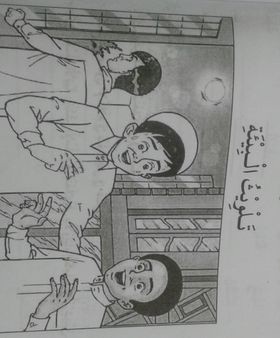 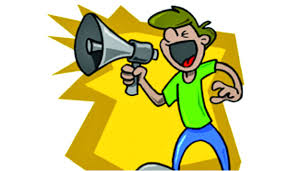 شرح وتسجيل الكلمات الجديدة من معجم عربي مع تكوين الجمل المفيدة
منظمة )ن، ظ، م(
التلوث )ت، ل، ث(
جولة )ج، و ل(
مدفون )د، ف، ن(
جماعة / لجنة
تخلط
طواف / سفر
مستور
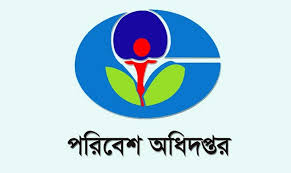 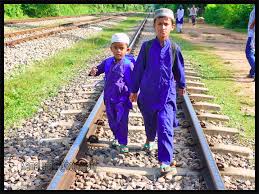 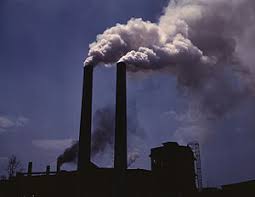 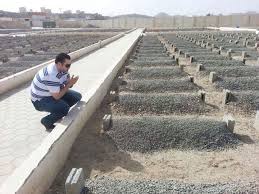 الأموات مدفون تحت التراب
توجد في بلادنا منظمة إسلامية
علينا أن نحافظ البيئة من التلوث
خرج سعيد إلى دكا لجولة سريعة
العمل الوحدي
الوقت
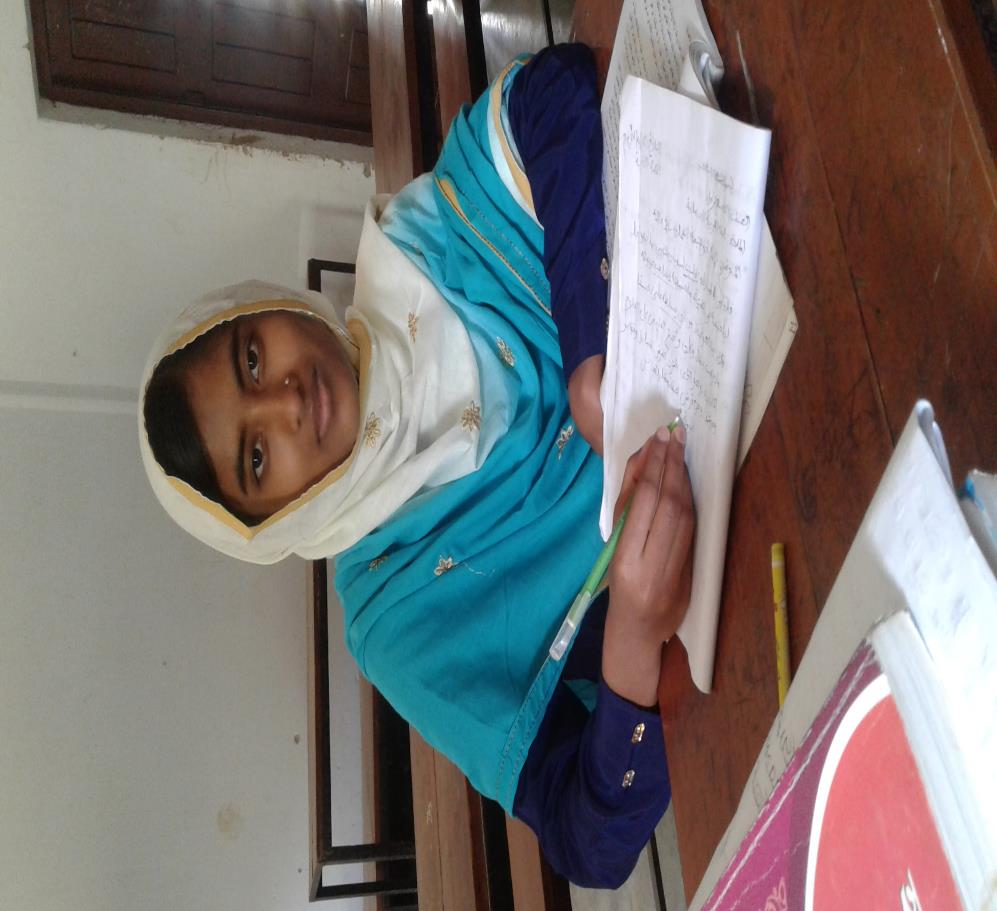 اكتب معاني الكلمات الجديدة مع تكوين الجمل من الحوار: 
" تلويث البيئة "

مدفون، جولة، التلوث، منظمة.
خمس  دقائق
املأ الفراغ في الجمل الآتية بكلمات مناسبة من الصندوق بتغيير ما يلزم
معراج
راحة
الحفلة
البيت
المنكر
المسجد
1. إن الصلاة تنهى عن الفحشاء و  ............. .
المنكر
2. الصلاة  ............. المؤمنين .
معراج
3. رأيت عالماً في .............. .
المسجد
4. جلست عائشة .............. .
راحة
الحفلة
5. حضر الرئيس في .............. .
إخراج الأفعال الماضية وتحويلها إلى المضارعة من الدرس
الماضي
المضارع
الماضي
الماضي
المضارع
المضارع
يشفي
شفا
تقدم
قدمت
تذكر
ذكرت
أكون
كنت
يموت
مات
ينتشر
انتشر
تكثر
كثرت
ينشي
أنشأ
تصدق
صدقت
تحضرون
حضرتم
يشاء
شاء
يحي
حيّا
العمل في أزواج
الوقت
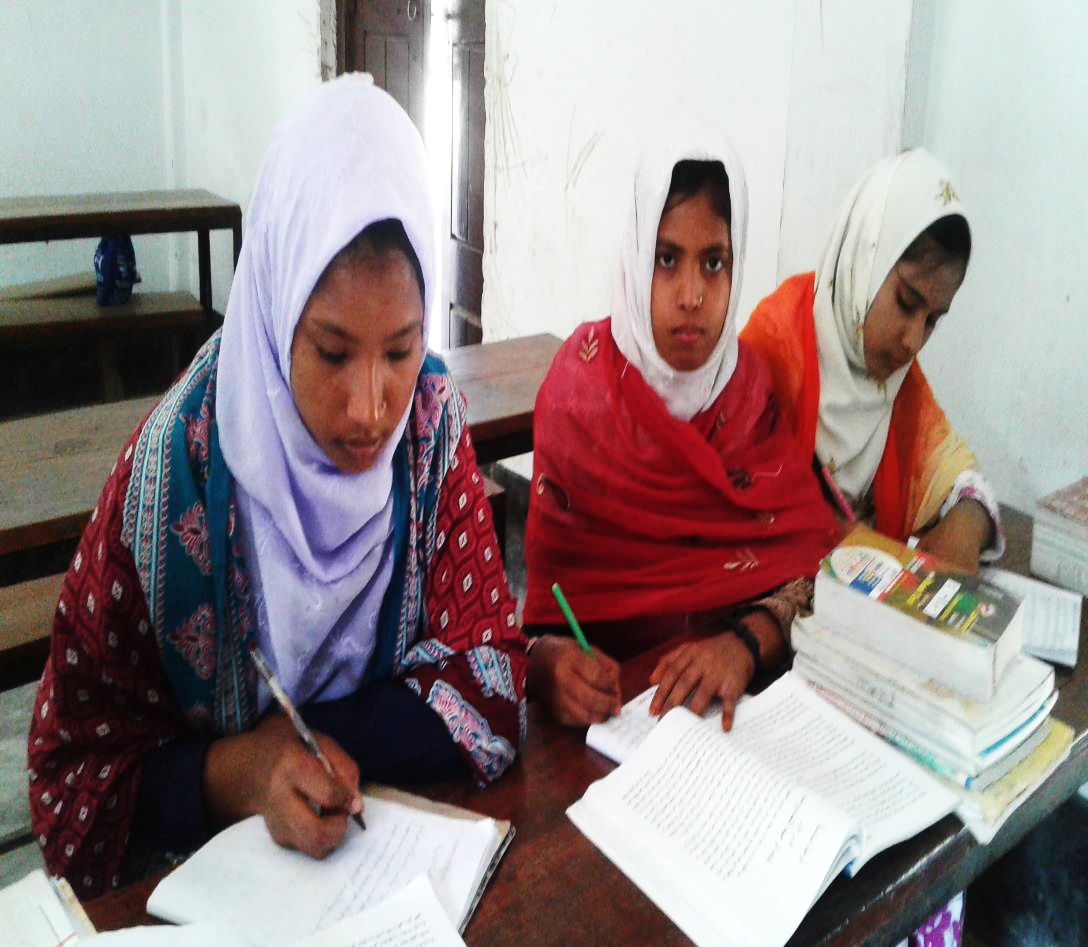 خمس دقائق
كلاهما صحيح
صحيح
خطأ
-1إن الصلاة تنهى عن الفحشاء والمنكر
-2حضر الرئيس في ....
الحفلة
المسجد
البيت
مدرساً
طبيباً
عالماً
-3رأيت .... في المسجد
تحضرون
تحضري
تحضر
-4 حضرتم ما مضارعه ؟
يسي
يشاء
يساء
-5شاء ما مضارعه ؟
ينشر
ينتشر
ينسر
-6انتشر ما مضارعه ؟
تبــــادل الحــــوار مستخدمــــاً للكلمــــات التاليــــــة
الطبيب
طبيب الأسنان
المستشفي
العاشر
المثال
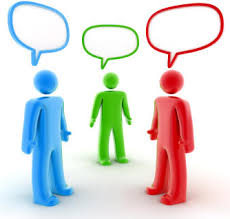 لاحظت إلى الكلمة و وجدت هناك أربعة أشياء وهي:
موعد مراجعة طبيب الأسنان في الساعة العاشرة لنافعة
نافعة خرجت من البيت إلى المستشفي لمراجعة طبيب الأسنان
لو تبدأ أن تسأل أنت يا فاطمة لزميلتك نافعة عن موعد طبيب الأسنان لمراجعتها فكيف تشرعين معها ؟
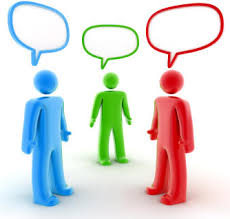 فاطمة: لماذا حضرت إلى المستشفى ؟
المستشفى
فاطمة: هل لديك موعد مع الطبيب ؟
طبيب الأسنان
فاطمة: شفاك الله/ حيّاك الله.
الطبيب
العاشرة
نافعة: حضرت لمقابلة طبيب الأسنان.
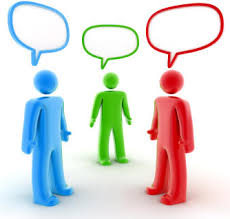 نافعة: نعم، موعدي الساعة العاشرة.
نافعة: شكراً لك.
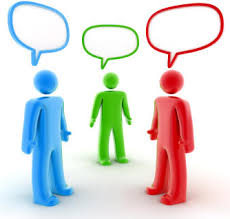 فاطمة: لماذا حضرت إلى المستشفى ؟
المستشفى
فاطمة: هل لديك موعد مع الطبيب ؟
طبيب الأذن
فاطمة: شفاك الله/ حيّاك الله.
الطبيب
الخامسة
نافعة: حضرت لمقابلة طبيب الأذن.
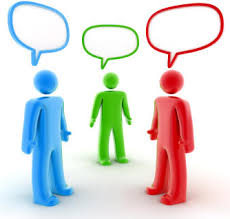 نافعة: نعم، موعدي الساعة الخامسة.
نافعة: شكراً لك.
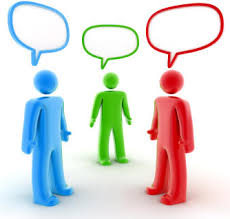 فاطمة: لماذا حضرت إلى المطار ؟
المطار
فاطمة: هل لديك موعد مع الأخ ؟
أخي
فاطمة: حيّاك الله.
الأخ
الثالثة
نافعة: حضرت لمقابلة أخي.
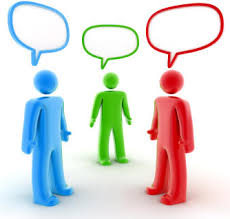 نافعة: نعم، موعدي الساعة الثالثة.
نافعة: شكراً لك.
العمل الجماعي
الوقت
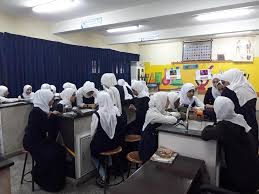 العمل لفريق الأحمر:
 تبادل الحوار باستخدام الكلمات التالية: الجامعة/ المدير/ التاسعة.
عشر دقائق
العمل لفريق الأخضر:      تبادل الحوار باستخدام 
الكلمات التالية: المدرسة/ أستاذ القرآن/ الأستاذ/ التاسعة.
التقييم
1. قل كلمتين جديدتين بالمعنى من هذا الدرس.
2. قل جملتين مفيدتين باستخدام الكلمات من هذا الدرس.
3. قل فعلين ماضيين ثم حولهما إلى المضارع.
4. قل فعلين مضارعين ثم حولهما إلى الماضي.
5. كيف تبدأ الحوار عندما تتكلم عن البيئة لمدرستك ؟
6. كيف تحافظ بيئتك الذي تسكن فيه ؟
الواجب المنزلي
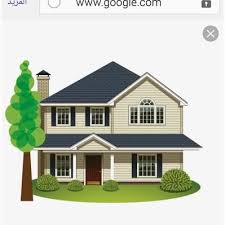 اكتب فقرة باللغة العربية لا تقل عن عشرة أسطر 
على تلويث البيئة.
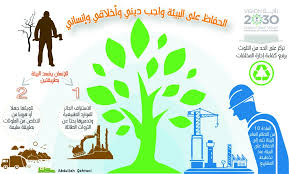 مع السلامة أيها الأحباب